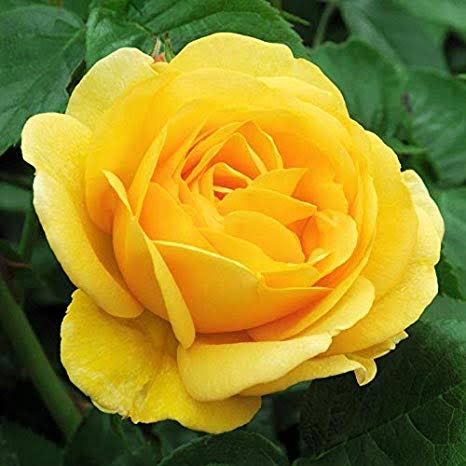 শুভেচ্ছা সবাইকে
শিক্ষক পরিচিতি
জান্নাতুল ফেরদৌস
সহকারী শিক্ষক(বিজ্ঞান)
ফেনী আলিয়া কামিল মাদ্রাসা।
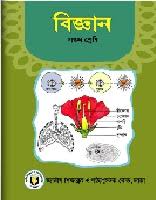 পাঠ পরিচিতি
শ্রেণিঃ ৭ম
বিষয়ঃ বিজ্ঞান
অধ্যায়ঃ ৫ম
নিচের চিত্রগুলো লক্ষ্য কর
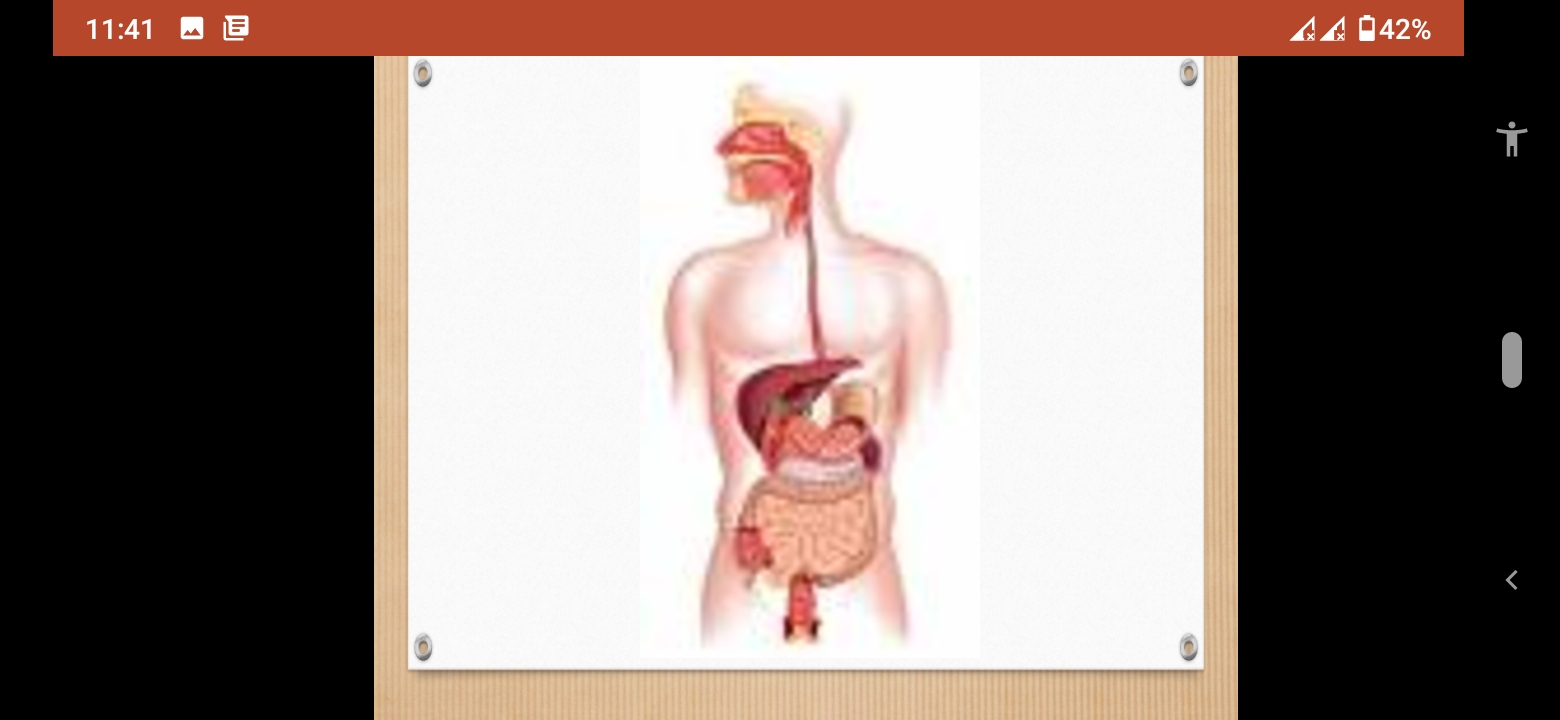 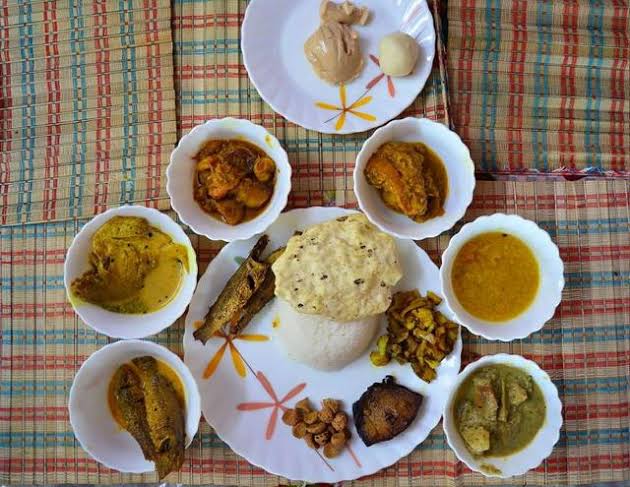 ভিডিওটি দেখ
আজকের পাঠ
##পরিপাকতন্ত্র ও এর বিভিন্ন অংশের নাম ও পরিপাকনালীর বর্ণনা।
শিখনফল
এই পাঠ শেষে শিক্ষার্থীরা…. 
১।পরিপাকতন্ত্র কী তা বলতে পারবে;
২।পরিপাকতন্ত্রের অংশগুলোর নাম বলতে পারবে;
৩।পরিপাকনালী বর্ণনা করতে পারবে।
খাদ্য গ্রহণের পর  সেই খাদ্য সরাসরি দেহের কোন প্রয়োজনে আসে না,এ জন্য দরকার হয় পরিপাকের। 
##পরিপাকঃ জটিল খাদ্যকে রাসায়নিক প্রক্রিয়ায় দেহের গ্রহণোপযোগী সরল খাদ্যে পরিণত করার প্রক্রিয়াকে বলে পরিপাক। 
##পরিপাকতন্ত্রঃ পরিপাকে সহায়তাকারী সকল অংগকে বলা হয় পরিপাকতন্ত্র।
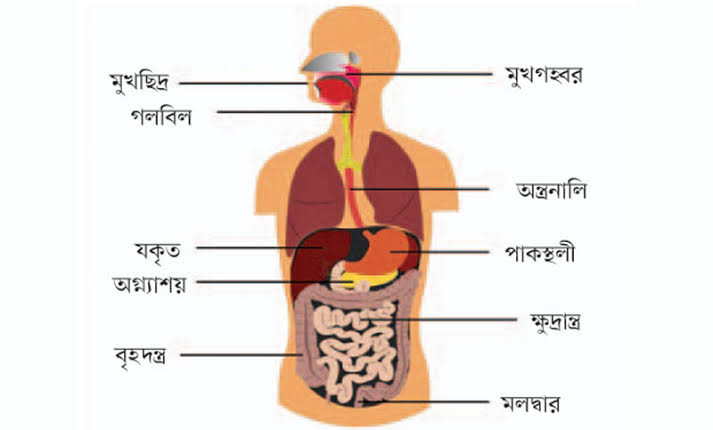 পরিপাকতন্ত্র/পৌষ্টিকতন্ত্র
পরিপাকতন্ত্র
পরিপাকনালী
সহায়তাকারী অংগসমূহ
মুখগহ্বর
গলবিল
অন্ননালী
 পাকস্থলী
ক্ষুদ্রান্ত্র
বৃহদান্ত্র 
পায়ু
লালাগ্রন্থি
অগ্নাশয়
যকৃত
একক কাজ

##পরিপাকতন্ত্রের অংশ গুলোর নাম লিখ।
মুখগহ্বরঃ  মুখছিদ্রের পরই এর অবস্থান। এতে ৩ জোড়া লালা গ্রন্থি আছে,সেগুলো থেকে নিসৃত এনজাইম খআবার হজমে সাহায্যকরে ।
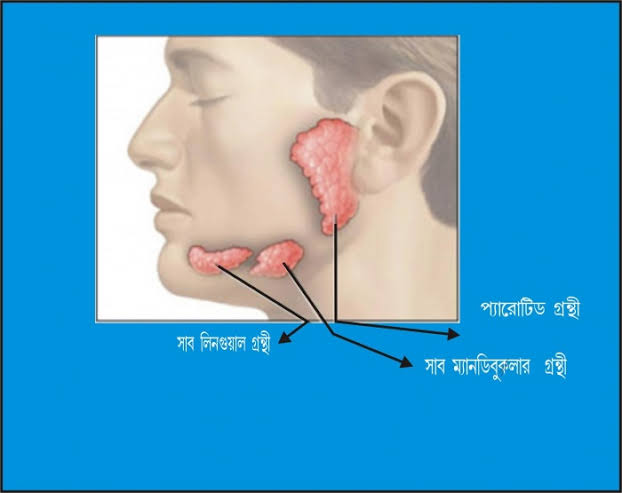 গলবিলঃখাদ্যবস্তু এর মাধ্যমে অন্ননালীতে যায়,তবে এখানে খাদ্য পরিপাক হয় না।
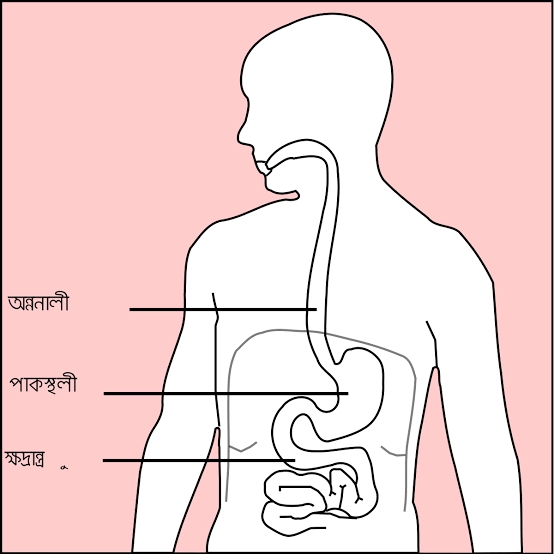 অন্ননালীঃখাদ্যবস্তু এর ভিতর দিয়ে গলবিল থেকে পাকস্থলীতে যায়।
পাকস্থলীঃএটি থলে আকৃতির।প্রাচীর বেশ পুরু ও পেশিবহুল। খাদ্য এখানে জমা থাকে ও গ্যাস্ট্রিক গ্রন্থি থেকে নিসৃত রস খাদ্য পরিপাকে সাহায্য করে।
ক্ষুদ্রান্ত্র
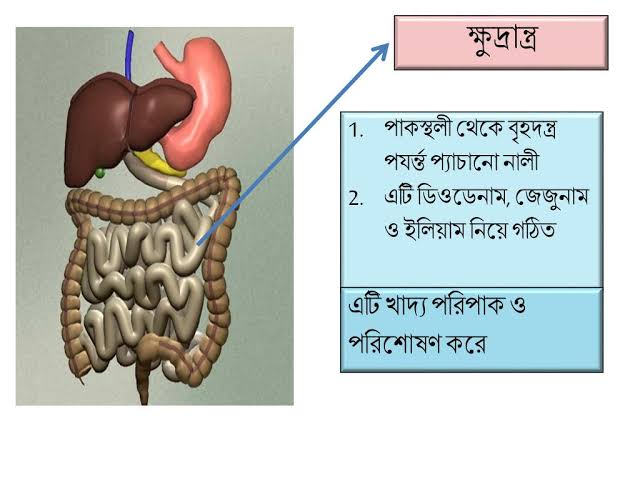 ডিওডেনাম 
জেজুনাম
ইলিয়াম
পরিপাকনালীর দীর্ঘ অংশ,৩টি ভাগে বিভক্ত। #ডিওডেনামে পিওথলি থেকে পিওরস ও অগ্নাশয় থেকে অগ্নাশয়রস এখানে খাদ্যের সাথে মিশে পরিপাকে অংশ নেয়।
#ইলিয়াম গাত্র বা ভিলাসগাত্র খাদ্যসার শোষণ করে।
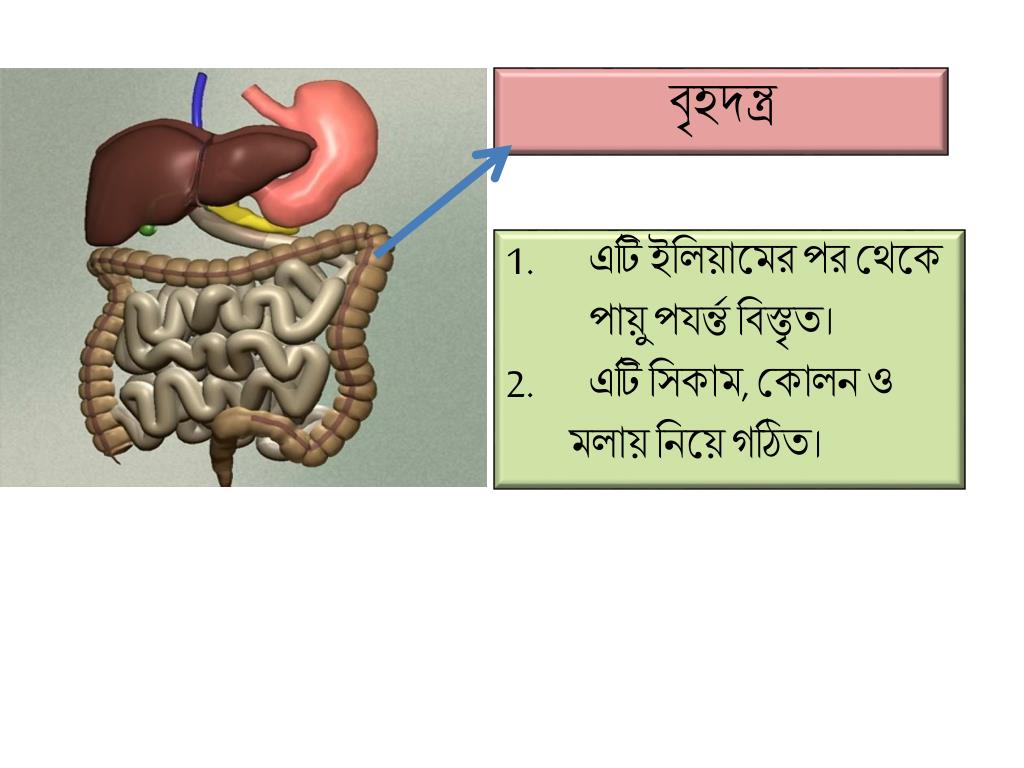 বৃহদান্ত্র
সিকাম
কোলন
মলাশয়
পায়ু
ইলিয়ামের পর থেকে পায়ু পথ পর্যন্ত বৃহদান্ত্র বিস্তৃত। মলাশয়ে খাদ্যের অপাচ্য অংশ মলরূপে জমা হয়।
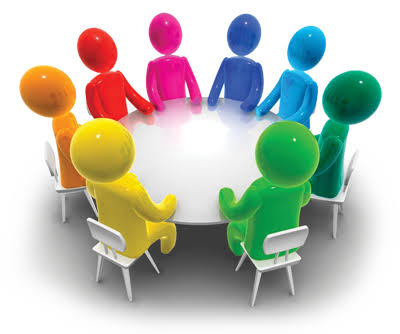 দলীয় কাজ 

##পরিপাকনালীর দীর্ঘ অংশের নাম ও বর্ণনা লিখ।
মূল্যায়ন
পরিপাকে সহায়তাকারী অংগ বা জারকরস নিঃসরণকারী গ্রন্থির নাম বল। 
থলে আকৃতির অংগের বর্ণনা দাও।
খাদ্যের অপাচ্য অংশ কোথায় জমা হয়।
বাড়ির কাজ

##মানব দেহে পরিপাকনালীর গুরুত্ব ব্যাখ্যা কর।
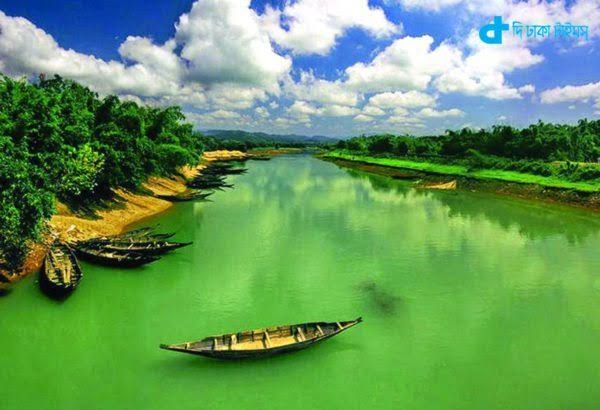 ধন্যবাদ